ESCUELA NORMAL DE EDUCACION PREESCOLARLicenciatura en educación preescolarCiclo escolar 2020-20212 do semestre sección “B”Curso:Trabajo: orientación DidácticasAlumnas:Daniela Vianney Torres Salazar #18Rosario Guadalupe Arroyo Espinoza #3Diana Virginia Ramos Herrera #7Maestro: Yara Alejandra Hernández FigueroaCompetenciaUNIDAD III DISEÑO DE SECUENCIAS DIDÁCTICAS.Aplica el plan y programas de estudio para alcanzar los propósitos educativos y contribuir al pleno desenvolvimiento de las capacidades de sus alumnos.Saltillo Coahuila de Zaragoza                                                         Mayo 2021
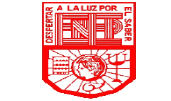 ESCUELA NORMAL DE EDUCACIÓN PREESCOLAR 
CICLO ESCOLAR 2020- 2021
SEGUNDO SEMESTRE 
PRÁCTICAS SOCIALES DE LENGUAJE
ANÁLISIS DE LA VIDEO de la clase del lenguaje